Exploring the World
Today we visit...
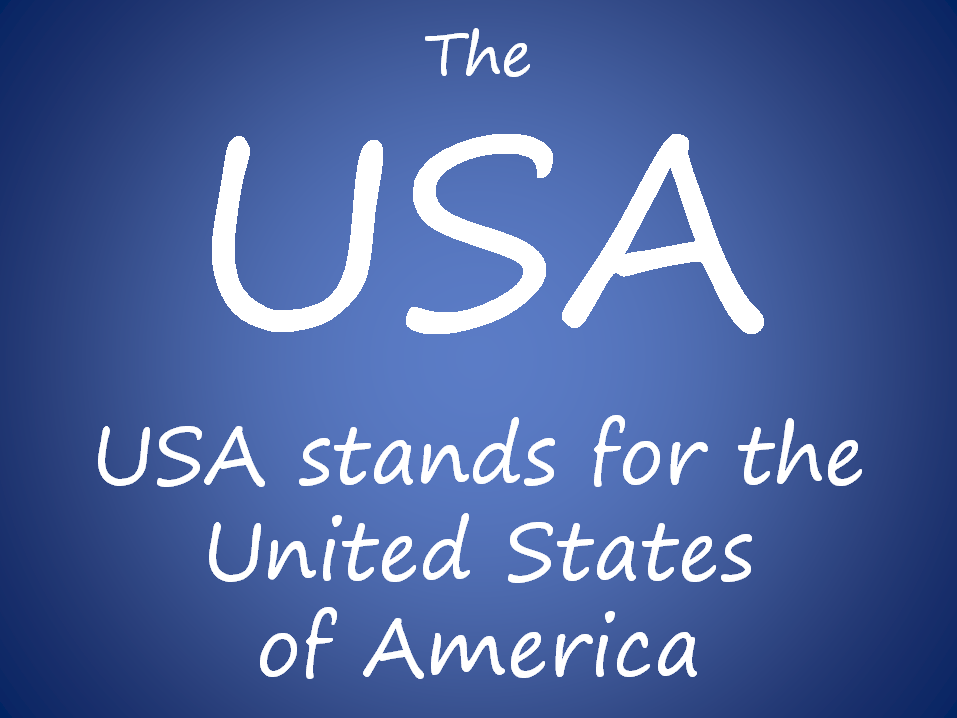 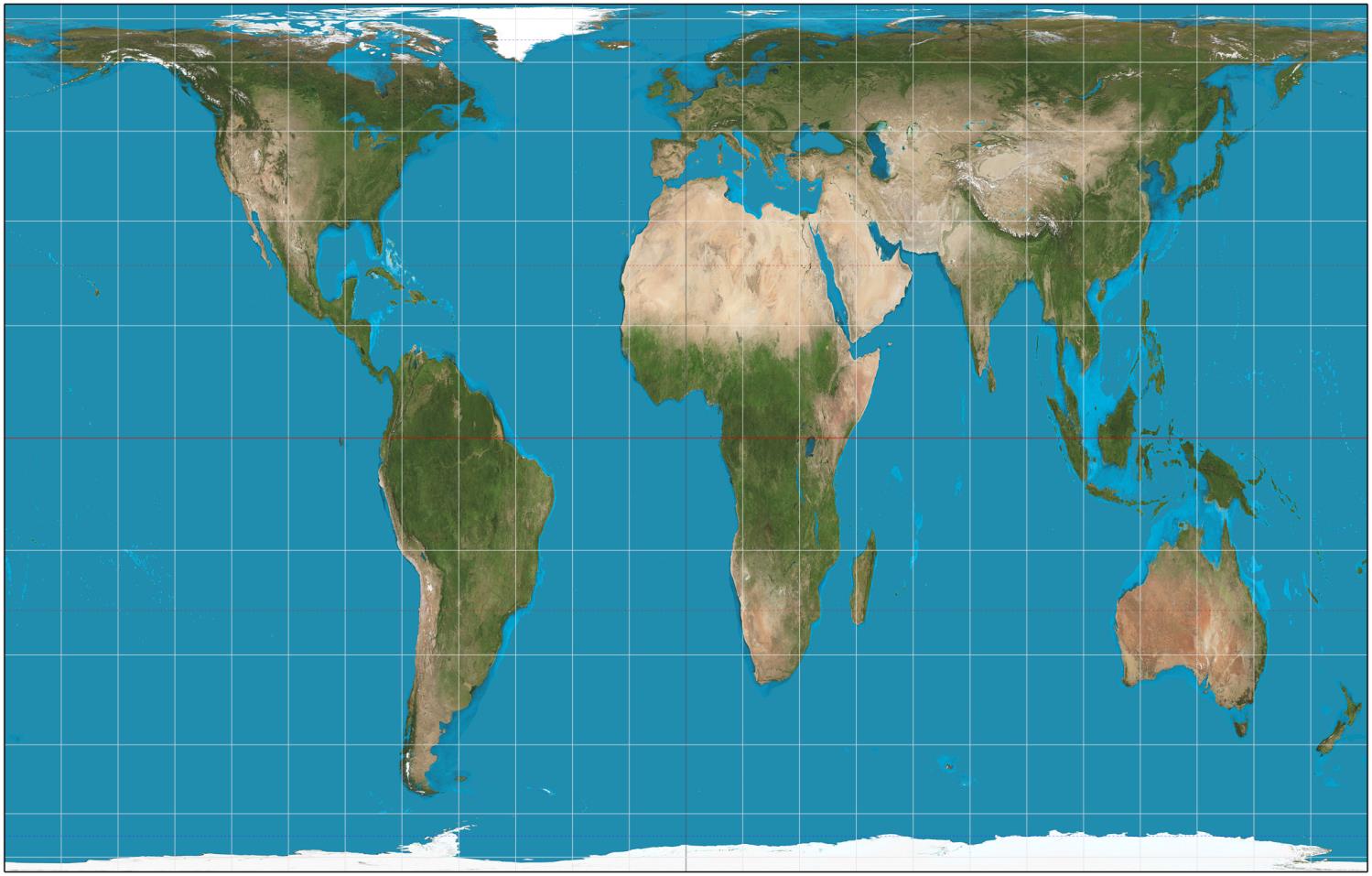 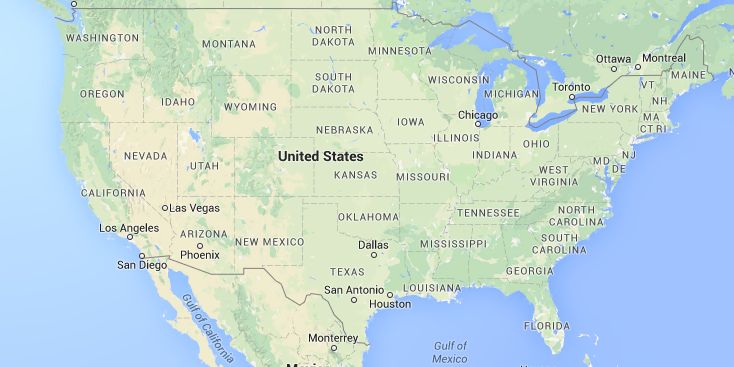 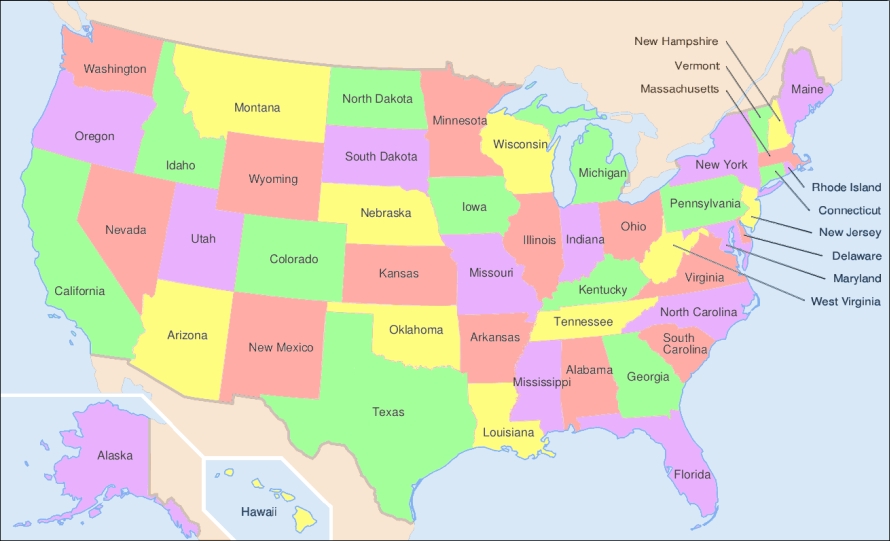 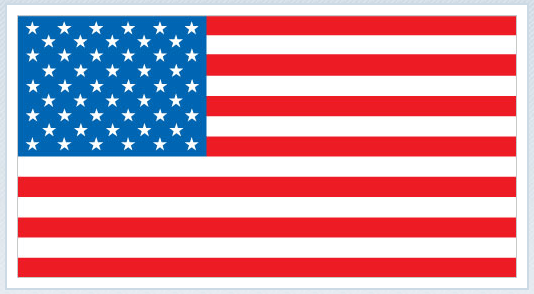 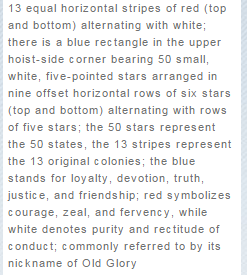 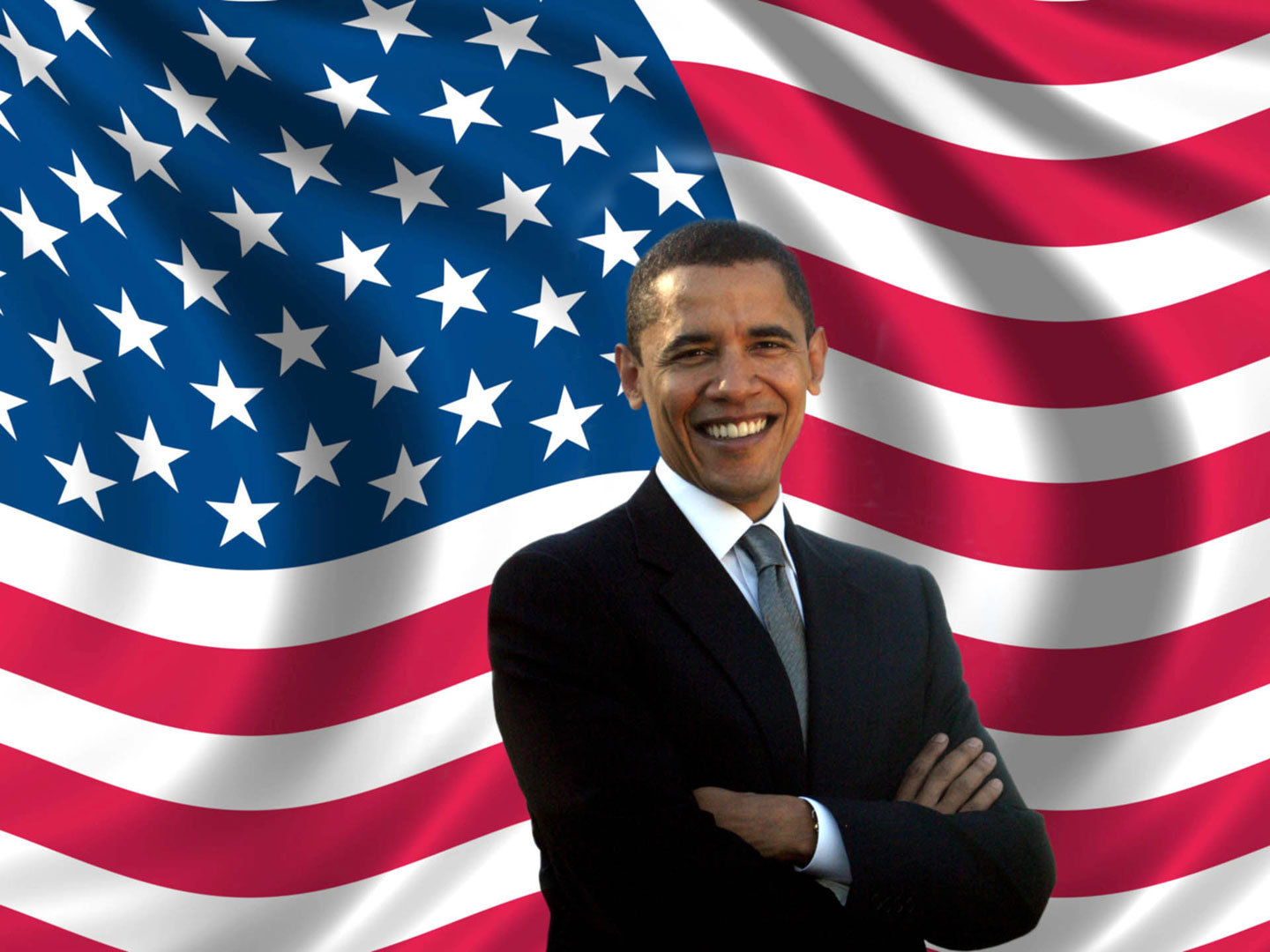 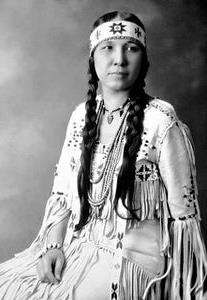 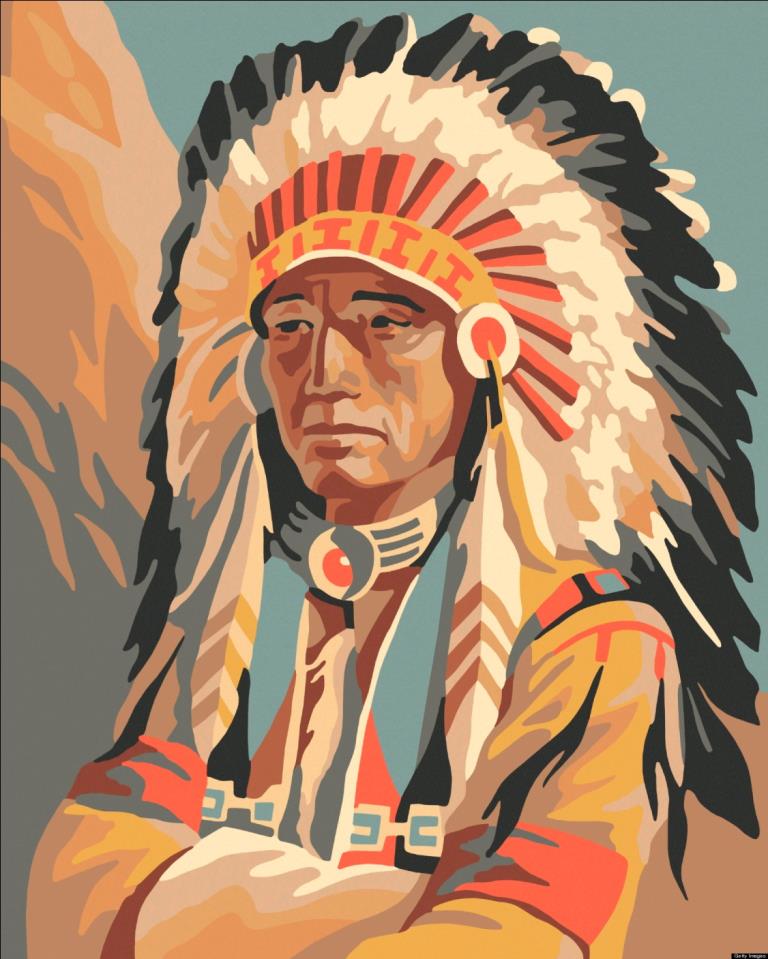 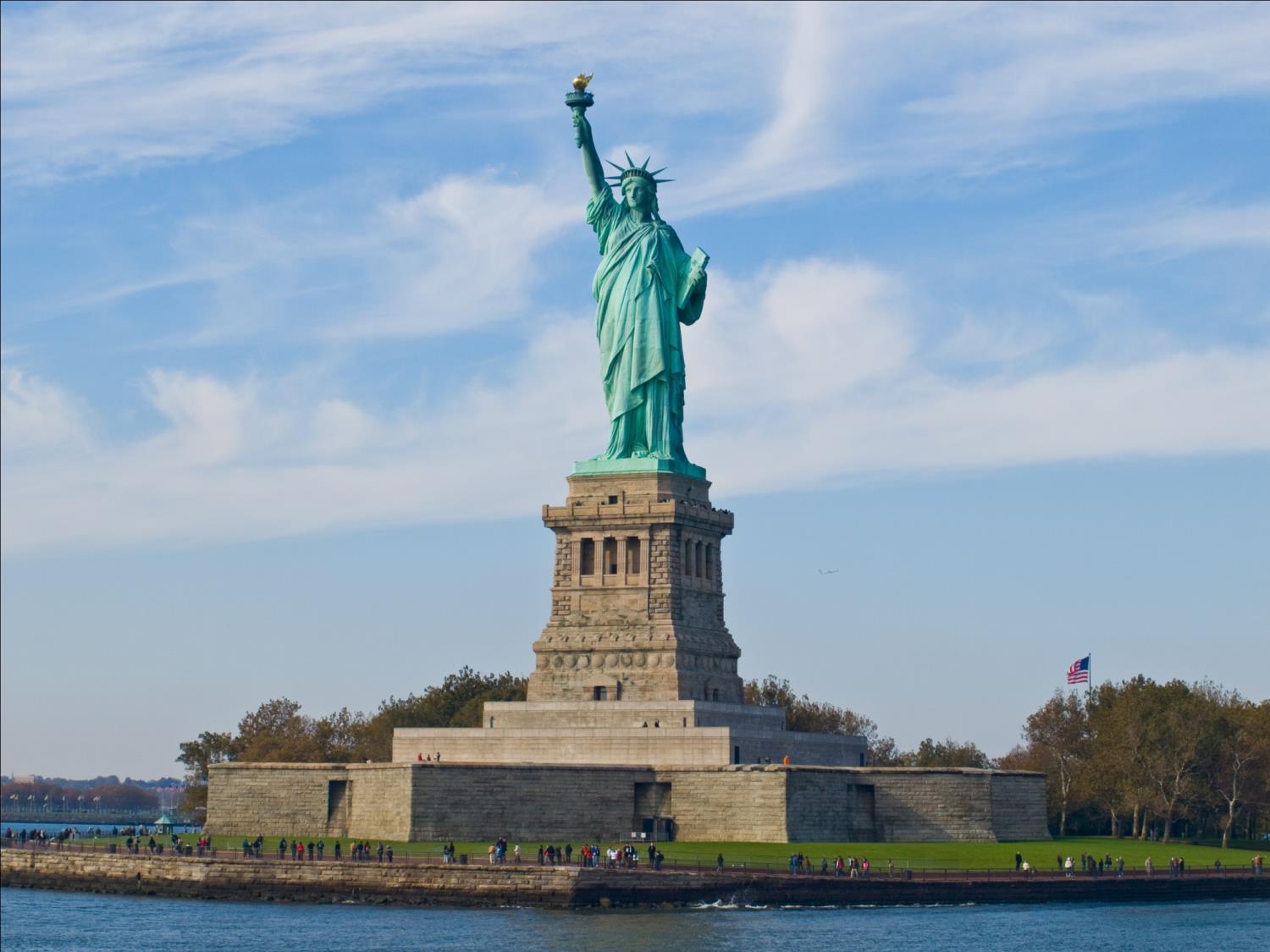 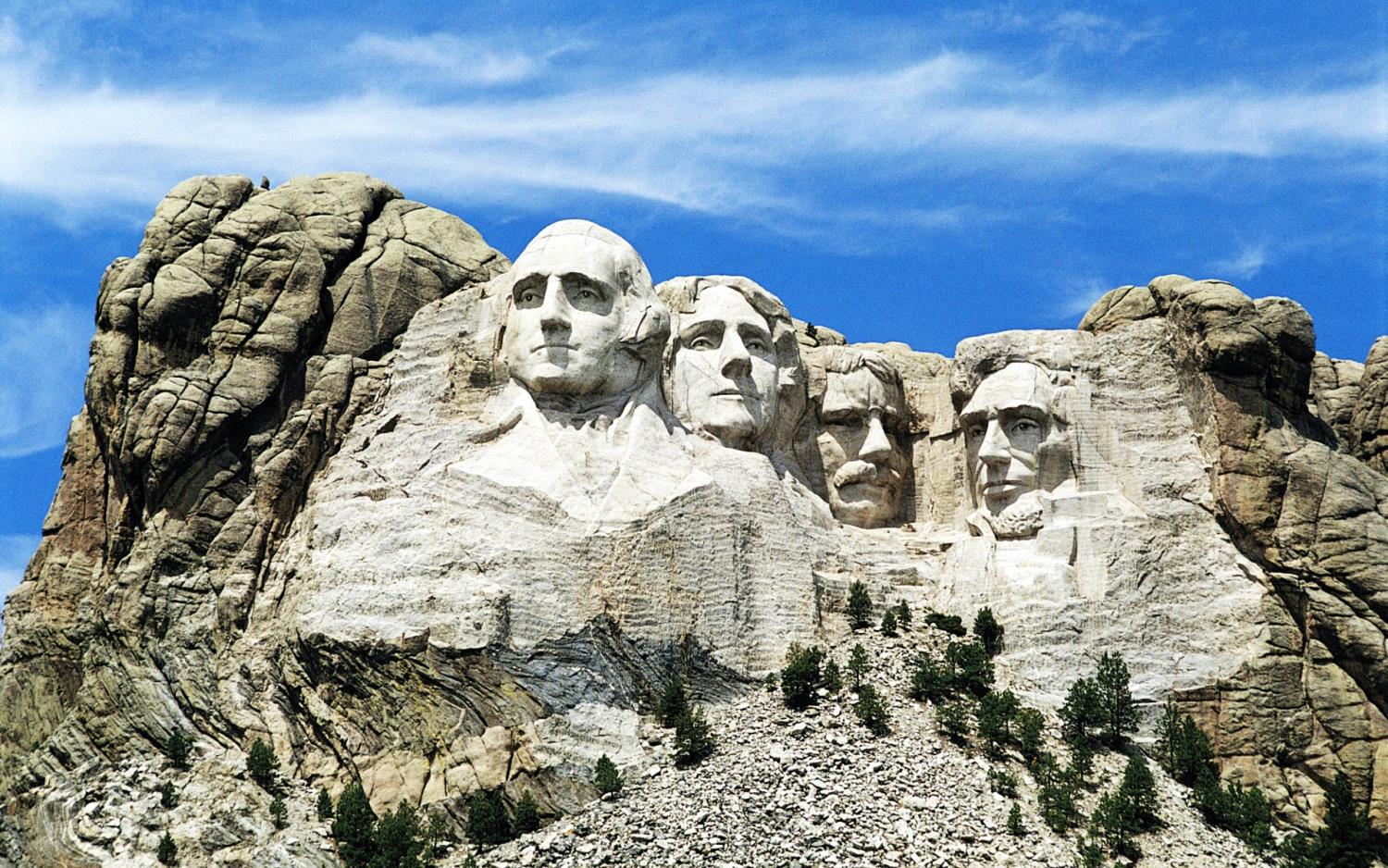 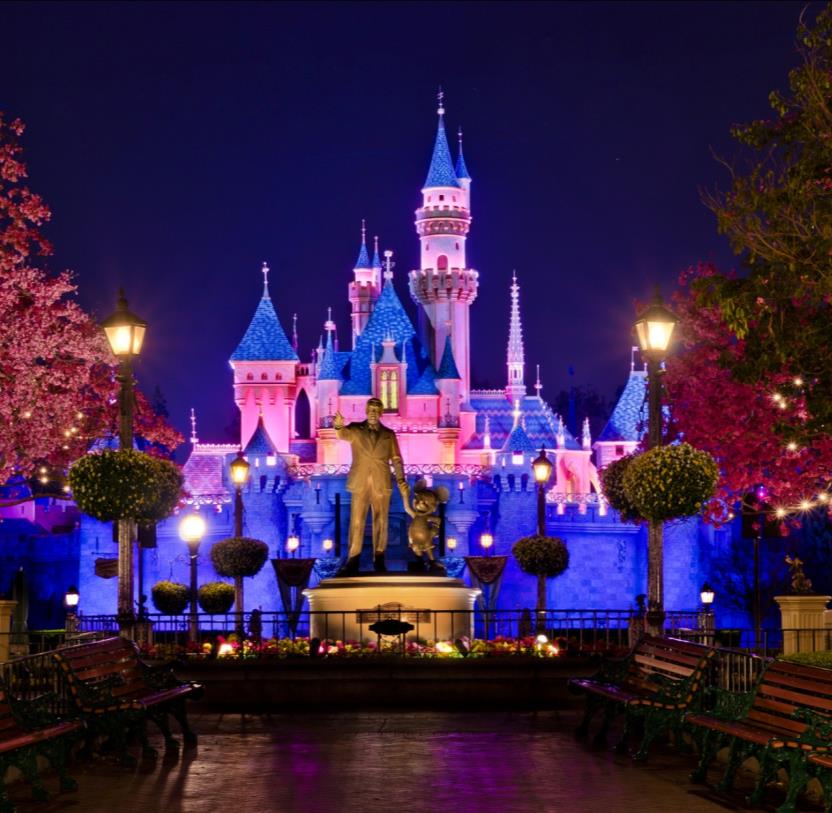 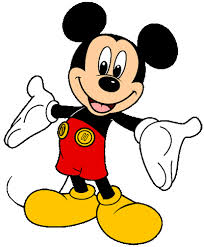 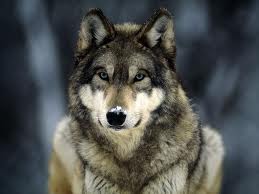 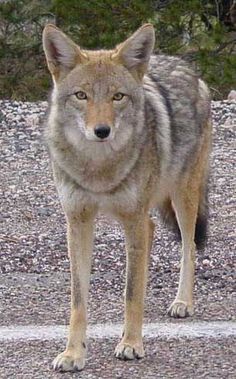 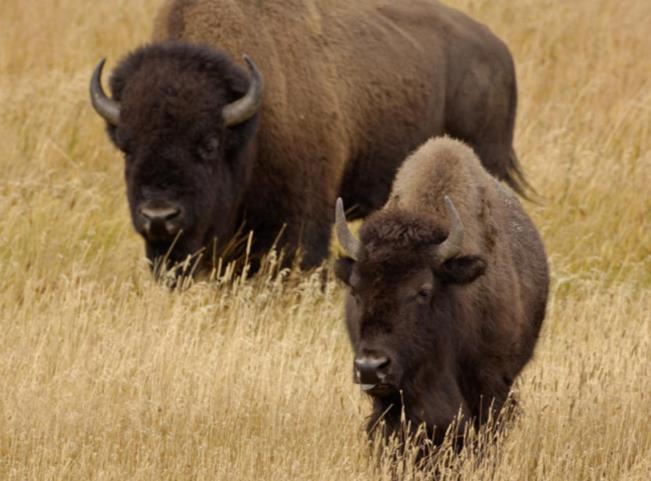 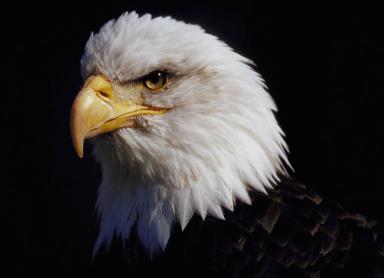 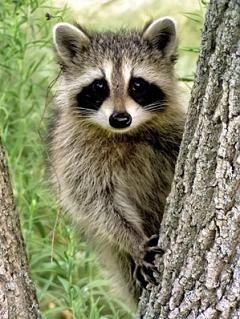 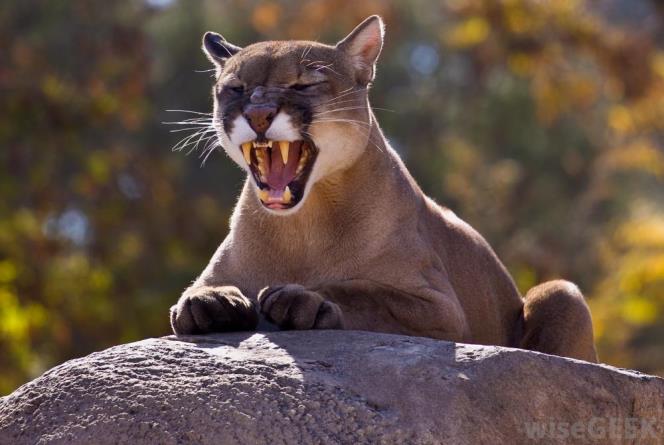 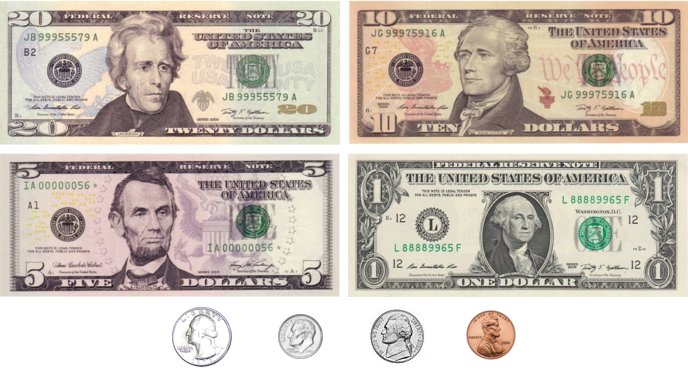 Yankee Doodle
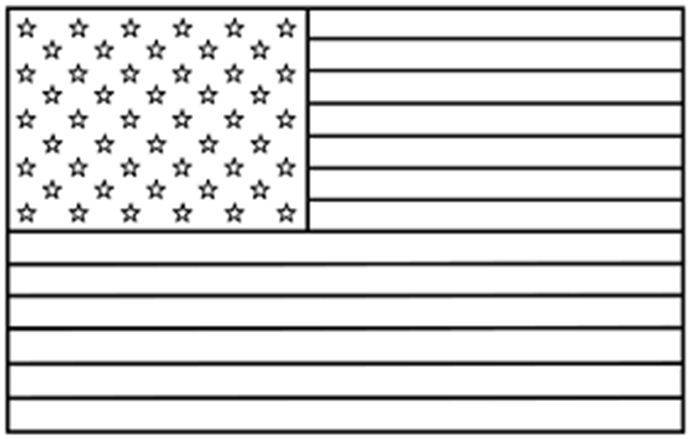 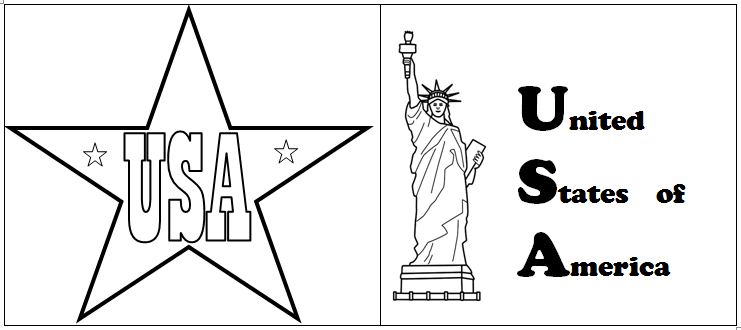